ГОСУДАРСТВЕННЫЙ УНИВЕРСИТЕТ УПРАВЛЕНИЯ
КАФЕДРА БАНКОВСКОГО ДЕЛА И ПРЕДПРИНИМАТЕЛЬСТВА
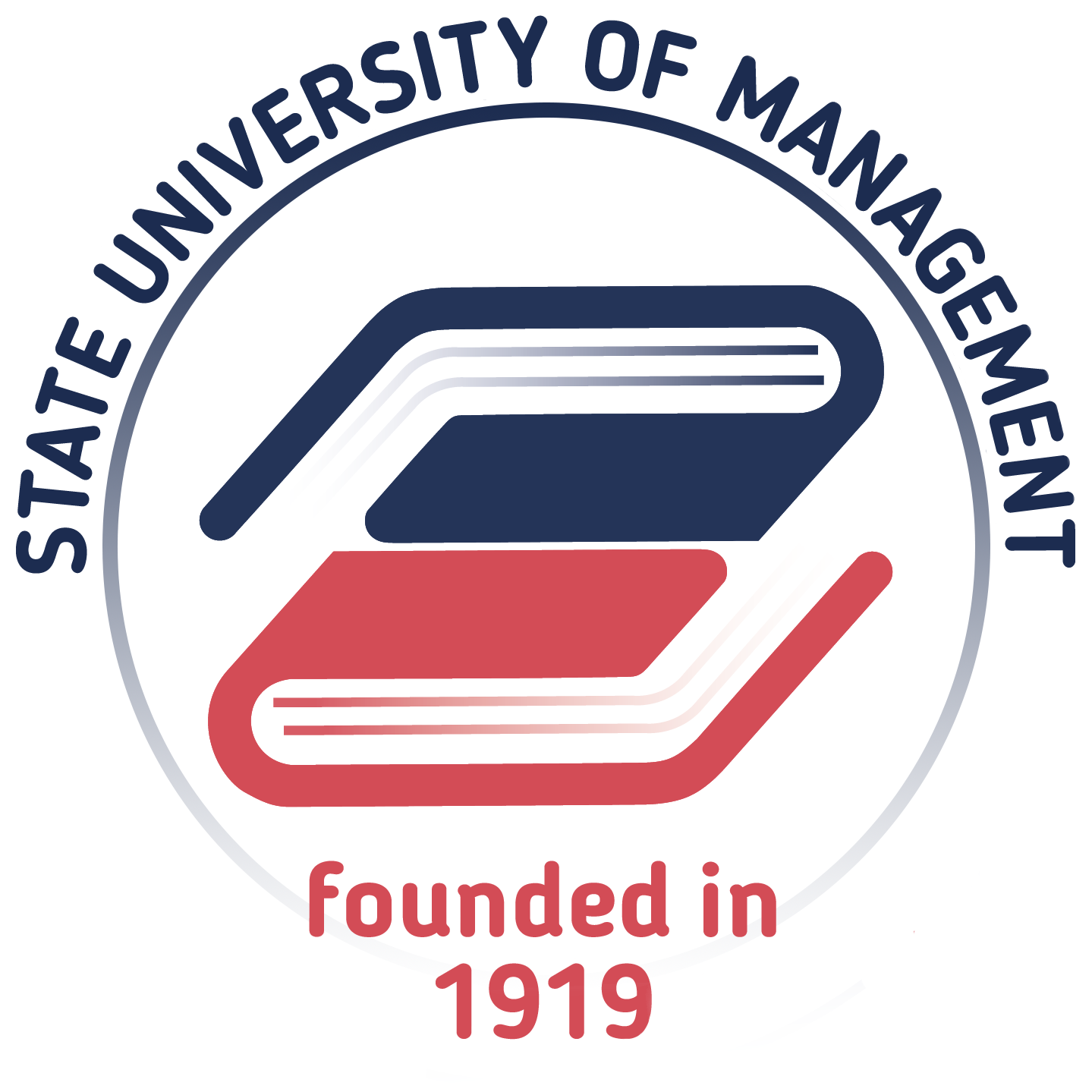 МЕЖВУЗОВСКАЯ ОЛИМПИАДА«Я-ПРЕДПРИНМАТЕЛЬ»
ГУУ,17 апреля 2019 года
ЛК-408
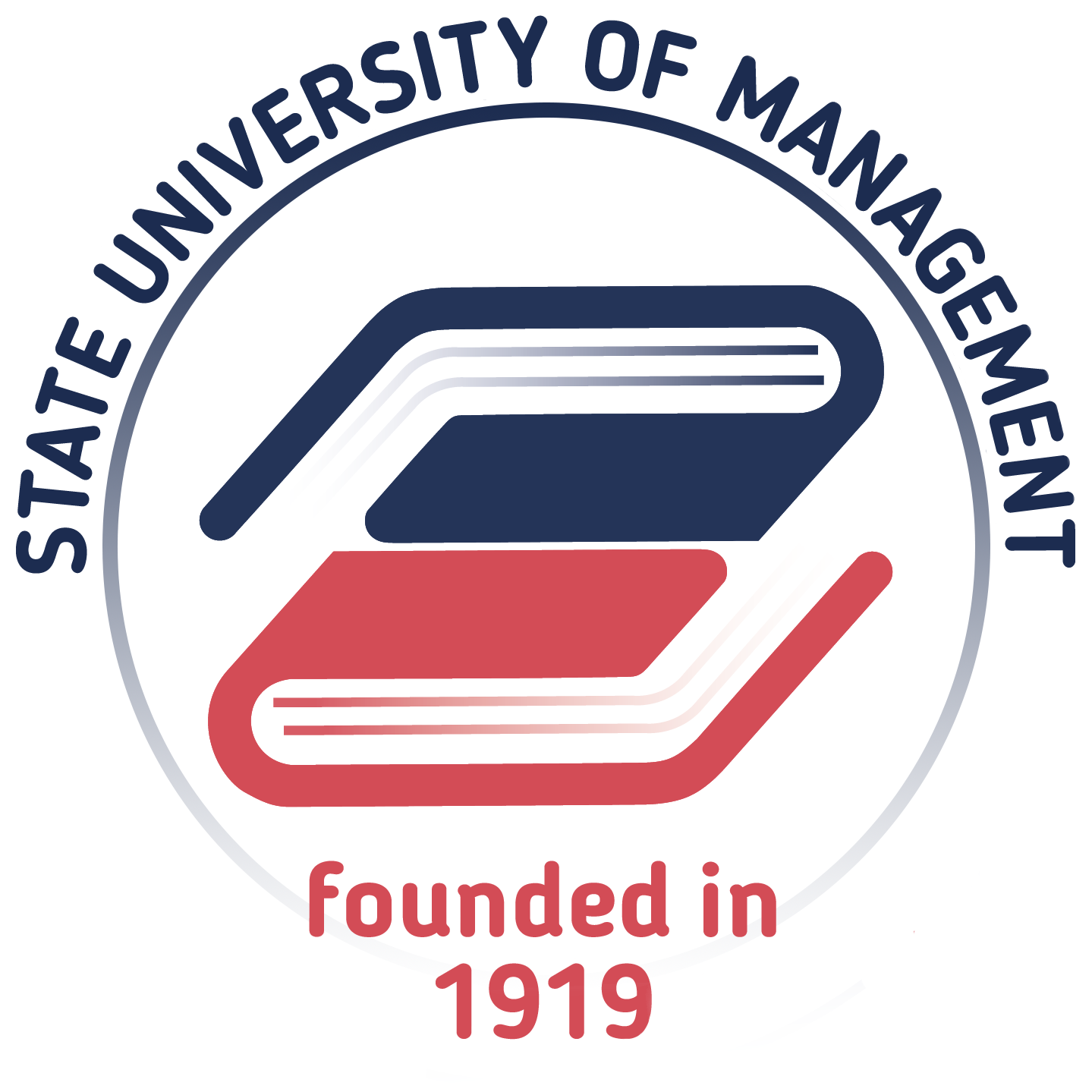 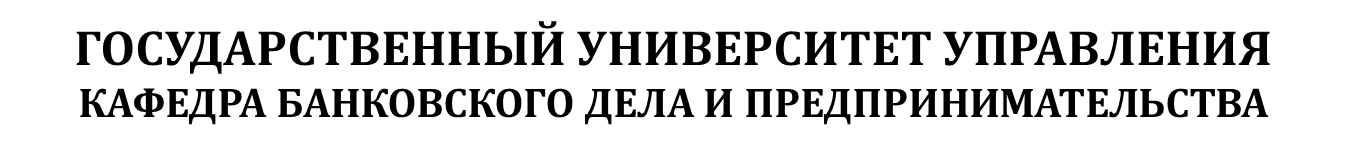 Кафедра банковского дела и предпринимательства проводит Межвузовскую студенческую олимпиаду по предпринимательству, 
которая состоится 17 апреля 2019 года 
с 11.00 до 14.00, ауд. ЛК-408
олимпиада проводится в очной форме
олимпиада представляет собой совокупность теоретических заданий и практического блока в виде кейса по разработке и защите бизнес-проекта 
результаты учитываются  в индивидуальном и командном зачетах
Приглашаем студентов 2-3 курсов
Заявки на участие необходимо направить по адресу электронной почты: 
olimp_pred-vo_guu@mail.ru

Контакт по организационным вопросам: 
(495) 377-77-88, 
(916) 392-78-13 
К.э.н., доцент Куксов Александр Сергеевич
[Speaker Notes: No slide master]